Unit 8
Pets
Main task
WWW.PPT818.COM
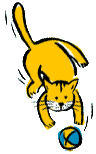 Amy’s cat.
small, green eyes, grey fur, tail, white paws,
appearance
lovely, clever, quiet, friendly, happy, lazy
personality
cat food, fish or,  
milk
food

2. sleeping places
3. activities (like/dislike)
basket   

plays with balls and pieces of string, does not like dogs and rain.
lifestyle
Don’t frighten it.
Brush her fur every day.
Don’t give her fish bones.
Give her enough water.
Don’t pull her tail.
Don’t give her a shower.
Keep her warm.
Don’t chase a cat.
You should play with her
for some time every day.
You must feed her every day
You mustn’t feed her too much.
How to look after it
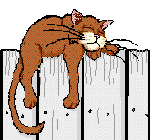 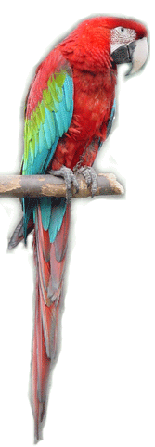 Describe your pet.
eyes, ears, nose, 
colorful feathers/tail, blue and green wings, paws
appearance
personality
lovely, clever, friendly
1. feeding habits
2. sleeping places
3. activities (like/ dislike)
seeds and nuts
sleep in the cage 
say ‘hello’, sing, fly, knock on the cage door with his beak when it is hungry
lifestyle
feed it every day, clean the cage, change the water
How to look after it
Introduction
What kind of pets: a cat/a dog
Main body
1. Appearance 
2. Its Personality
3. Its food, its home, its likes and dislikes
4. How to look after it
Conclusion
Why your favorite pet is special?
Which verbs can describe the activities of these animals?
bark, bite, jump, fight, hunt, eat bones, walk/run in the park, chase cats/ birds/ balls, make a lot of noise, do wonderful tricks…
sit on the sofa, miaow, sleep, chase birds/mice, jump, climb trees, play with balls, eat fish…
bubble, sleep with eyes open,
swim around, move, live in water, float, stay on the sea bed…
Please write about your favorite pet.
Sample writing
My pet's name is Pedro. Pedro has long red, blue and yellow feathers and small black eyes. He has a large beak and a very long tail.                             
When I say 'Hello' to Pedro, he always tries to say 'Hello' back. He is quite noisy sometimes, especially when he is inside
his cage. He likes to fly around inside the flat, but we have to be sure to close the windows before he comes out of the cage. 
Pedro likes to eat seeds and nuts. His beak is very strong, so he can open nutshells by himself. He eats a lot and can be very messy.
I have to feed Pedro every day and clean his cage. I always give him fresh water and sometimes a few grapes as a treat. 
I like watching Pedro play with his toys. It is fun to talk to him too. His favourite words are 'Hello' and 'lunchtime'. I think he is very funny. You can never be sad around Pedro.